Лингвистика -  является базовой для логопедии наукой, а ее изучение -неотъемлемой частью подготовки квалифицированного специалиста. 
У логопедии и лингвистики имеется много точек пересечения как теоретического, так и прикладного характера.
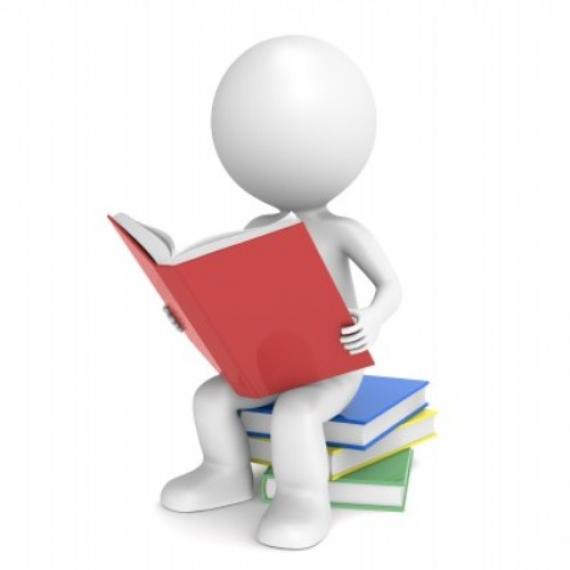 В логопедии проблема языковой личности является двусторонней. Во-первых, она может рассматриваться в контексте решения задач логопедического воздействия на личность и речь обучаемого. Вовторых, понятие языковой личности может быть применено непосредственно к логопеду.
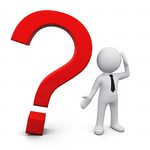 Какова же профессиональная языковая личность логопеда?
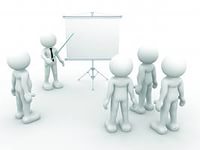 Речь логопеда характеризуется особым фонетическим оформлением (специфическая артикуляция, осознанность и дифференцированность темпо - мелодического, интонационного оформления).
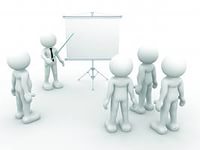 А так же - лексическим (устойчивая терминология и дидактические включения, прямое значение слов, специально отобранный 
материал для занятий) 
и текстуально - грамматическим (преобладание описательных текстов, акцентуация основной мысли, специфика в использовании местоимений) оформлением.
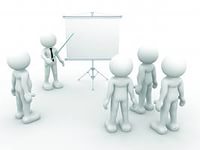 Формирование набора умений, обеспечивающих становление речи, требует определенных знаний (в том числе лингвистических, речеведческих), способности к контролю и самоконтролю за речью.
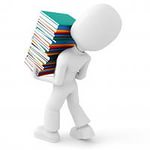 Профессиональная компетентность логопеда во многом определяется уровнем лингвистических знаний, степенью усвоения теоретической лингвистической базы в виде обобщенных системных знаний о языке и речи, способностью распознавать и квалифицировать нарушения языковых и речевых норм, осознавать закономерности развития и функционирования системы  «язык — индивидуум — общество».
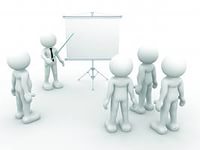 Профессиональная деятельность логопеда, в отличие от большинства педагогических специальностей, требует не только дискурсивных умений, но и включения системы лингвистических знаний в различные виды профессиональной деятельности (диагностическую, коррекционно-развивающую, пропедевтическую и др.).
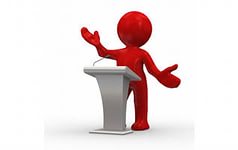 Эта работа обеспечивается грамотным отбором, корректной подачей языкового материала, правильным определением способов работы с ним и т. д.
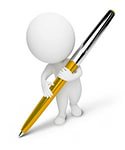 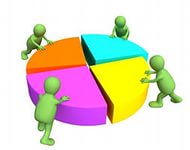 Направления подготовки студентов:
осознание студентами важности речевых умений и лингвистических знаний для профессиональной деятельности, развитие стремления к их совершенствованию; ·

 - совершенствование речевых возможностей студентов, формирование у них профессионально ориентированных дискурсивных умений;
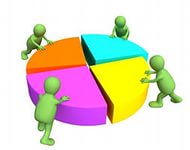 освоение ими фундаментальных лингвистических знаний;

- формирование у будущих логопедов прагматической установки на применение этих знаний в профессиональной деятельности; формирование прикладных профессионально ориентированных лингвистических умений.
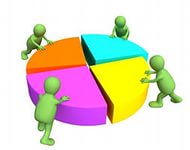 СПАСИБО   ЗА   ВНИМАНИЕ